МАДОУ
«Центр развития ребенка
 «Добрянский детский сад № 15»
Игра
 «Необычный футбол»         Предложите ребенку построить ворота  из кубиков или любого конструктора и поиграть в «необычный футбол» (высунуть язычок и подуть на него так, чтобы загнать в ворота свою снежинку, перышко или комочек ваты)
Тренируем силу выдоха.
Эти упражнения более сложные, поэтому применять их лучше в последнюю очередь. Воздушная струя должна быть достаточно сильной, чтобы разомкнуть преграду.Вы можете поиграть с ребенком в лошадку. Учим лошадку издавать «лошадиные» звуки – смыкаем губы, вдыхаем носом и выдыхаем (без голоса) через губы так, чтобы они завибрировали. При этом получится очень смешной звук, что-то вроде «Прррррррр!» Ура! 
Лошадка «ожила».С той же целью подойдет и любая игра, в которой нужно изобразить какой-либо транспорт: вертолет, самолет, трактор, машина.Так же силу выдоха помогают тренировать следующие упражнения:- немного прикусите верхними зубами нижнюю губу, вдохните и выдохните через эту преграду без голоса. Получится звук «Фффффф!». Теперь сделайте то же самое, но уже с голосом. Получилось «Вввввввв»!- поднимите язычок в верхнее положение – к верхним альвеолам (бугорки за верхними зубами). Попробуйте произнести звук «Т» и одновременно сильно выдохнуть. Выйдет звук, похожий на моторчик «Трррррррр».
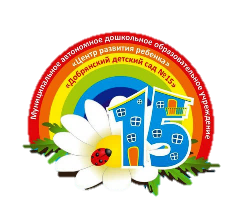 Тренируем длинный вдох и поэтапный выдох.
«Дышим глубоко – говорим легко!»
 (Дыхательная гимнастика для развития речи ребенка)
.
 Налейте в тарелочку или тазик воды и опустите туда плавающую игрушку (рыбу, кораблик, уточку). Понаблюдайте с ребёнком за игрушкой: «Смотри, как уточка плавает! Какой красивый у нее хвостик!» Подуйте на уточку – она поплывет быстрее! А теперь наберите воздух, но не выдыхайте сразу. Поддувайте прерывисто, как будто спускаетесь по лестнице, что-то вроде: «Ф-ф-ф-ф!». 
С этой целью можно использовать и маленькие легкие машинки.
Материал подготовила 
Учитель-логопед
. МАДОУ «ЦРР «ДДС № 15»
Татьяна Николаевна Махалина.
г. Добрянка 2020 г.
Игра «Надувайся шарик».

Положите ручки ребенка на свой живот, покажите, как он надувается, когда Вы дышите. Предложите  ему: «Давай шарик надуем (активно, шумно вдыхаете носом, малыш попробует сделать то же самое). Пшшшшшшшшш! (плавно, довольно медленно) Сдулся шарик. Давай ещё раз надуем!» Затем дайте возможность и ребенку поиграть с «шариком»-животиком.
Знаете ли Вы
Тренируем умение выдыхать 
направленно.
Игра «Весёлый пухолёт»

Положите ватку прямо себе на нос! Ребёнку уже смешно. А если Вы ещё и подуете на неё с язычка!? Теперь дайте ему возможность сдуть ватку с носика самому! Это упражнение не только полезное, но и очень веселое!
Упражнения дыхательной гимнастики, хорошо включаются в повседневные дела ребенка. Можно что-нибудь остудить: чай, суп, кисель. Причем не только когда малыш сам принимает пищу, но и в игре, для зайки, мишки. Можно что-нибудь посушить: ручки после мытья, рисунок, волосы кукле. Ваша фантазия только приветствуется.